Resident Assistant Recruitment Interest Session
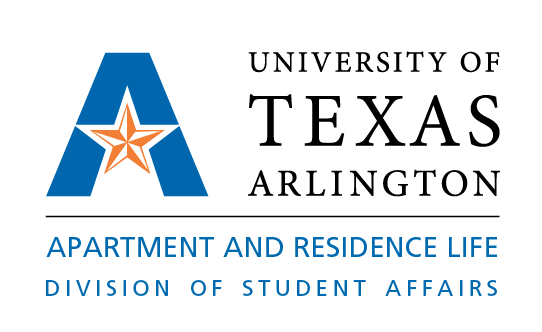 Building better communities!
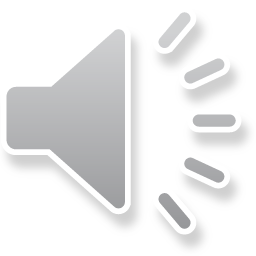 Who Are Resident Assistants?
RAs are student staff members who are expected to play a variety of constantly changing roles and are responsible for creating and maintaining a residential environment that is conducive to living and learning.
Each RA must be flexible and creative in meeting the residents’ needs by serving as a:

role model
mediator
university resource
advisor
community developer
programmer
educator
mentor
friend
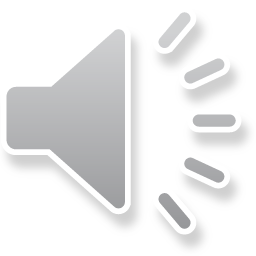 Requirements for Application
Live on Requirement
2 semesters of living on campus by the end of Spring 2024
In a UTA residence hall or UTA on-campus apartment 
GPA Requirement
2.50 – Cumulative GPA at time of application
2.00 – Fall 2023 Semester GPA 

Disciplinary Status Requirement
in good standing with Office of Community Standards & Apartment & Residence Life

Housing 
Rent & meal plan paid and current which can vary.
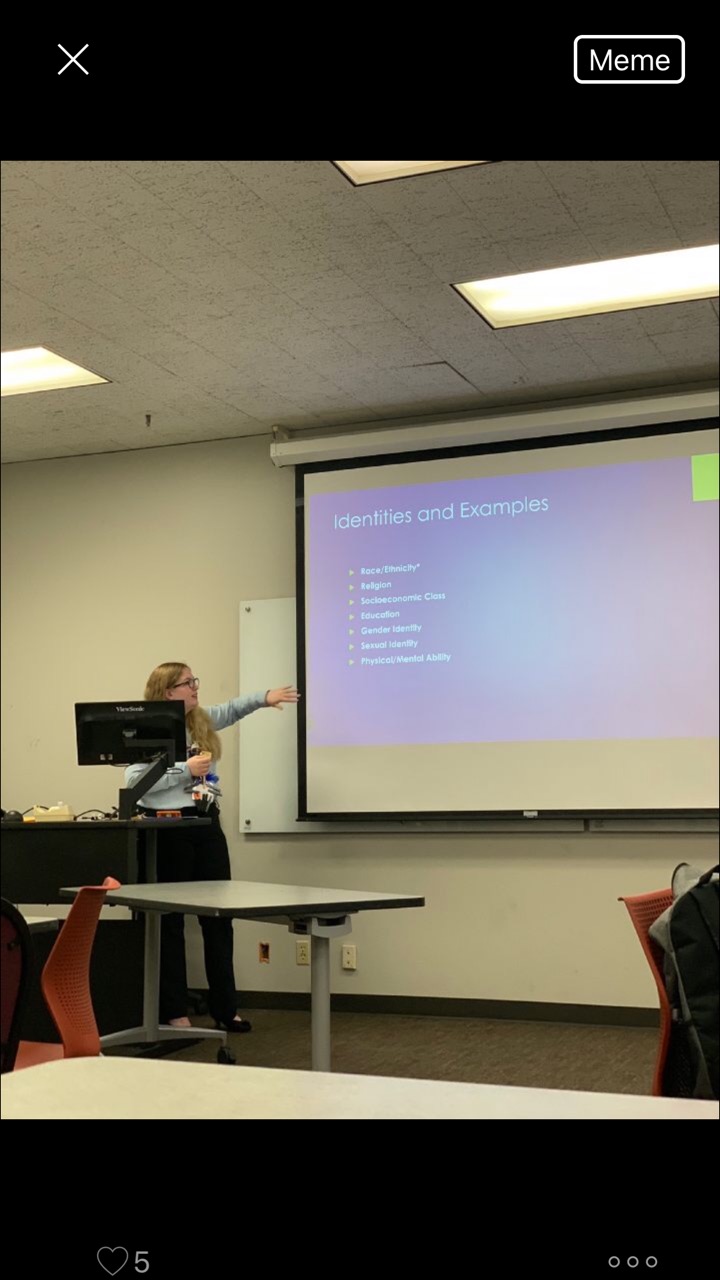 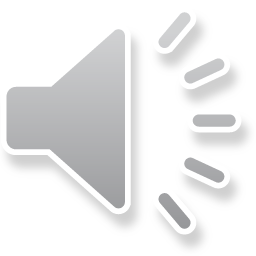 [Speaker Notes: Studying pic?]
Renumeration
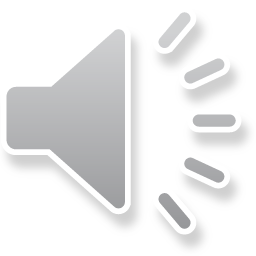 Benefits (continued)
Personal and Professional development opportunities:
Training & developing transferable skills in communication, conflict mediation, goal setting, and working in a team, just to name a few
Leadership opportunities provided through conference attendance (Leadership Retreat, RA conference) and departmental committee involvement
Networking & Making Connections through community development, programming and supporting UTA events
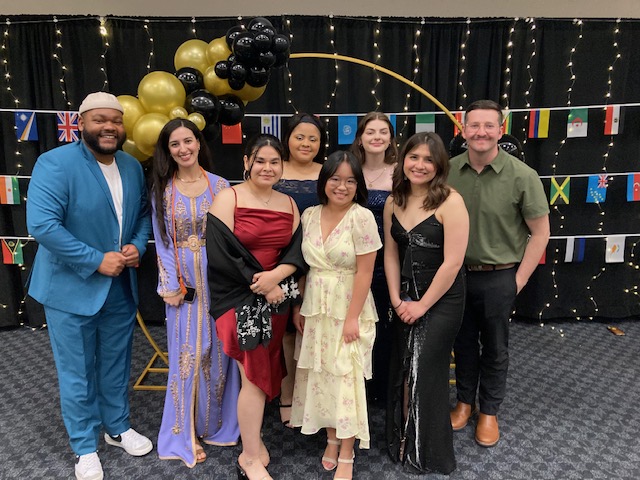 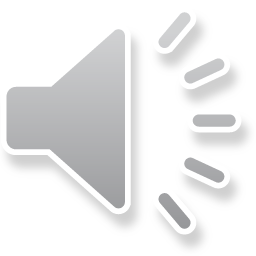 As an RA, you demonstrate Maverick Pride by bringing residents to events like:
Welcome Week events
Oozeball
Bed Races
Athletic events
Homecoming events
Late Night Breakfast
Block Party
and much more!
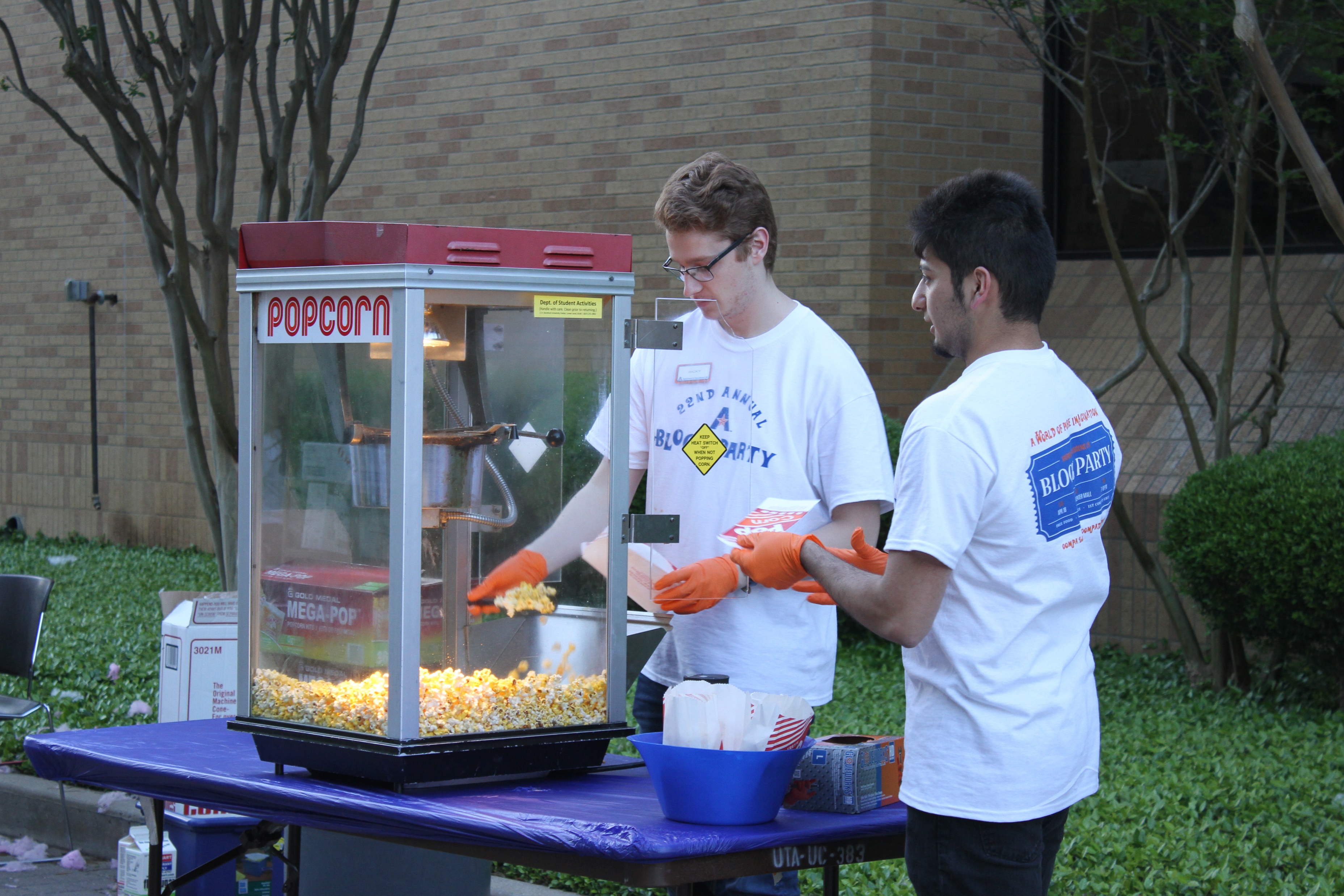 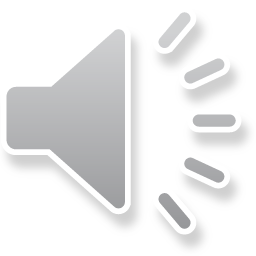 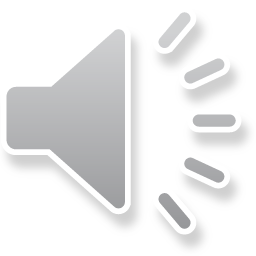 responsibilities
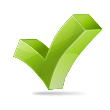 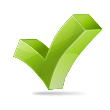 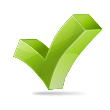 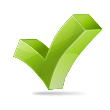 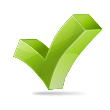 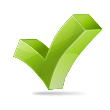 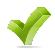 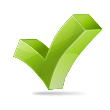 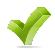 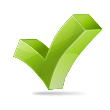 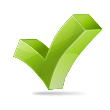 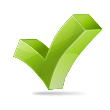 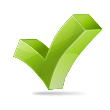 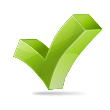 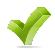 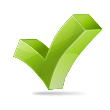 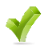 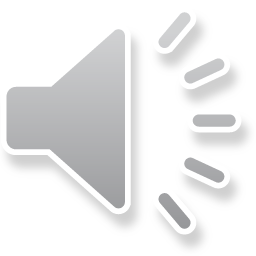 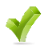 Employment Dates
UTA Apartments and Residence Halls:
Apartment RAs: August 2024 – August 1, 2025
Residence Hall RAs: August 2024 – May 2025 (summer employment may be available)
Must attend a mandatory training at the beginning of August
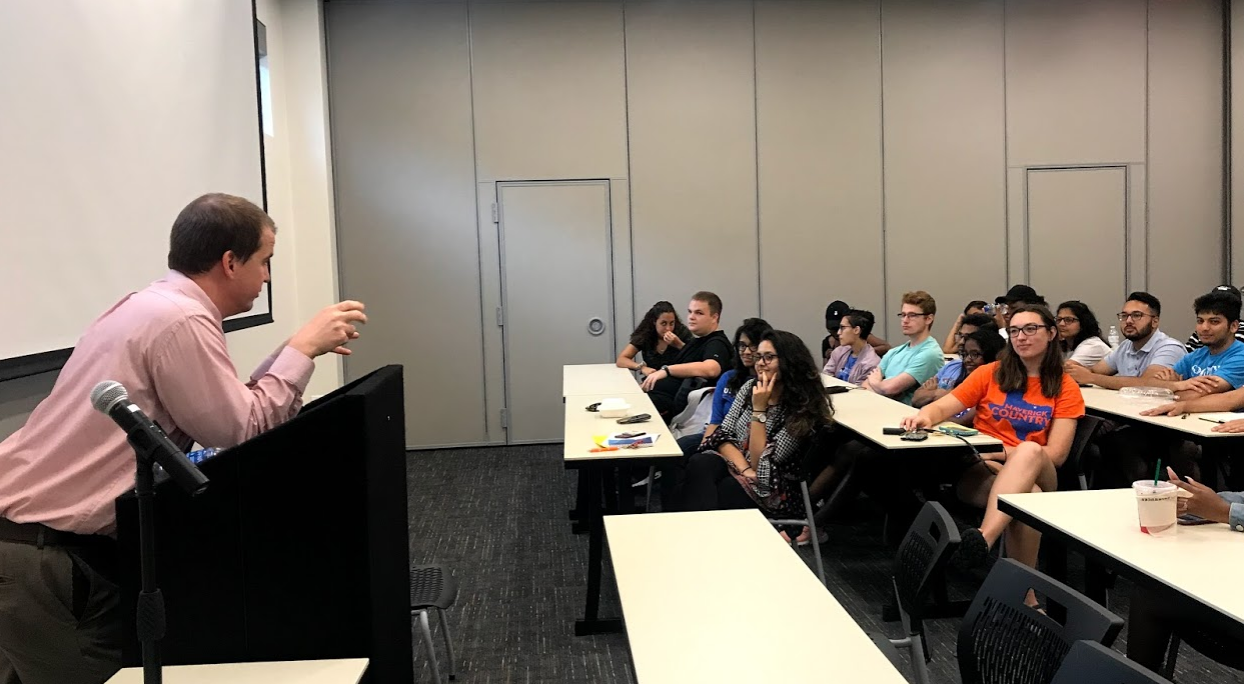 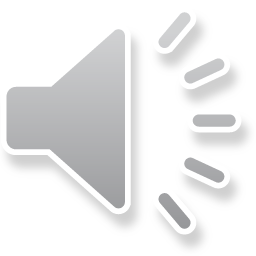 Job Application Details
Apply via Handshake by January 31st  at 11:59pm.
Submit a Supplemental Application  [uta.erezlife.com] by January 31st at 11:59pm.
Applications are read and reviewed to determine eligible and qualified candidates
Submit 2 References by March 10th at 11:59pm.
Applications Due January 31 at 11:59pm!
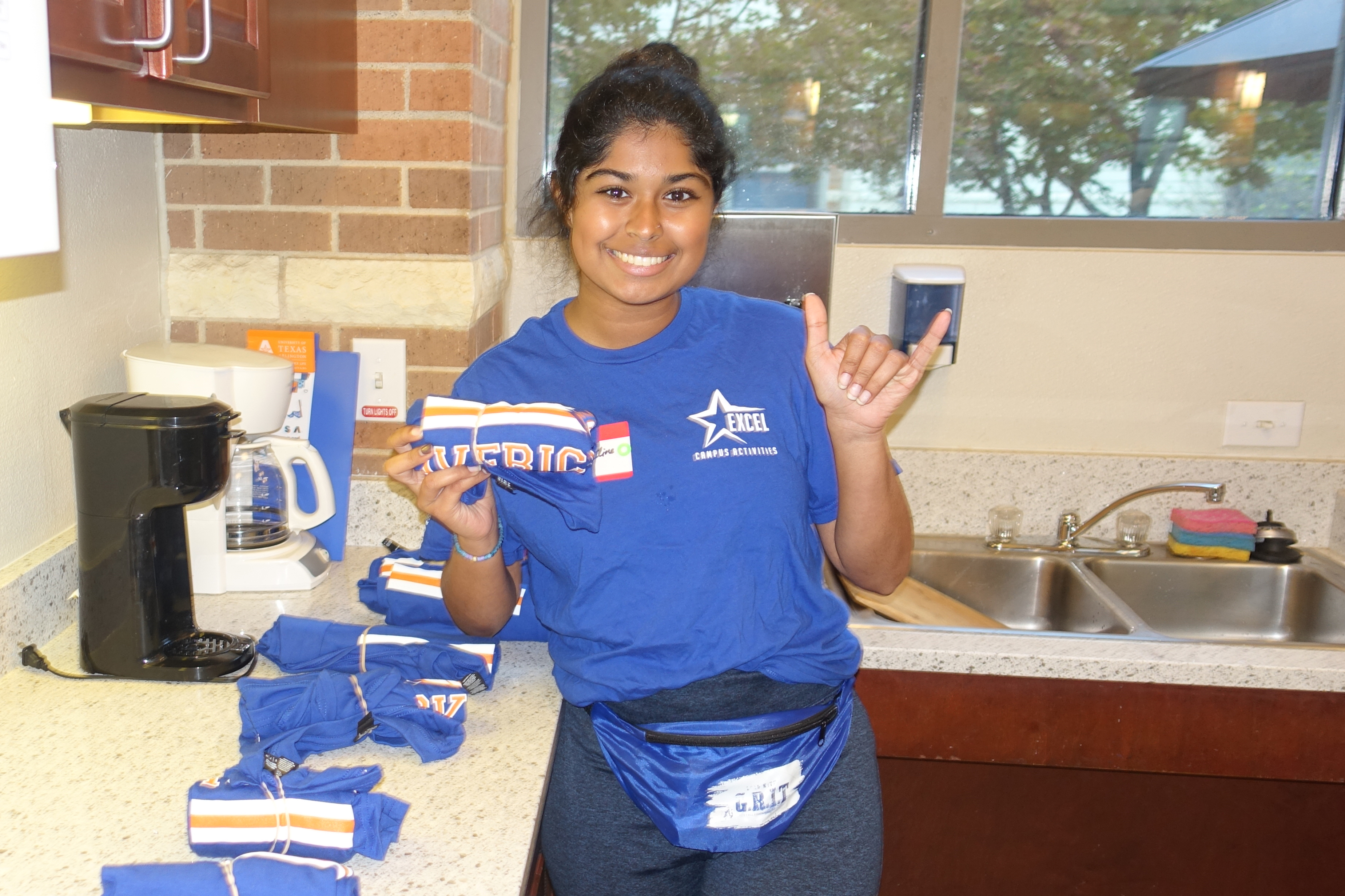 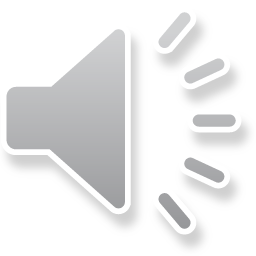 Interview Process
If selected to move on in our process, you will be required to attend Interview Day to remain eligible.
Interview Day
You will receive an email if chosen to interview
Candidates will select their interview day and time. Candidates that arrive late will not be interviewed and will not continue in the process
Interviews are to take place March 5-7th 
Business casual attire
After the Interview
If selected for a position, you will be notified by March 13-20
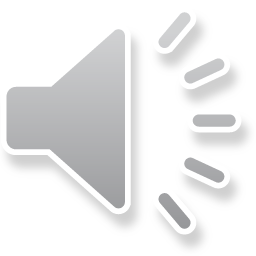 Questions?Email: livingoncampus@uta.edu
Visit: https://www.uta.edu/housing/living/staff/ra.php for more information about the RA position
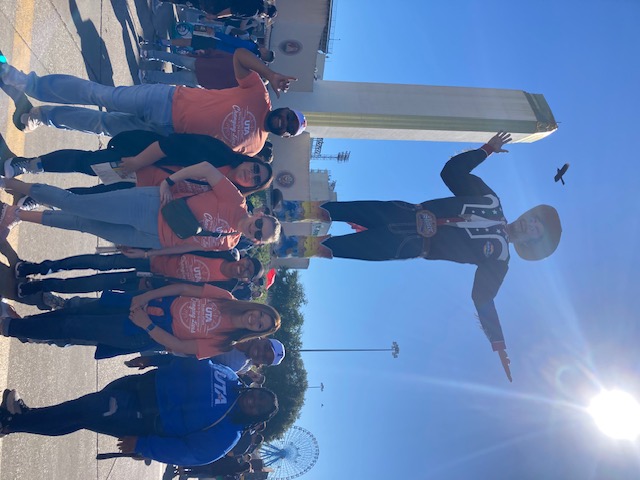 The Leadership Team, Residence Directors, and Assistant Residence Directors of Apartment and Residence Life.
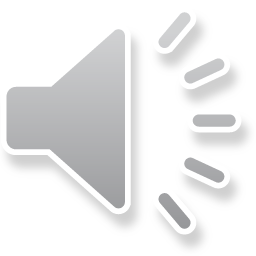